المحاضرة التاسعة:
الاتصال الجمعي
Group
Communication

د ـــ مبـــــارك زودة
محتويات المحاضرة:
أولا: تعريف المجموعات الصغيرة
ثانيا: دوافع انظمام الأفراد إلى المجموعات
ثالثا: أنواع المجموعات الصغيرة
رابعا: أهداف المجموعات الثانوية 
خامسا: خصائص المجموعات الصغيرة 
سادسا: أخلاقيات العمل في المجموعة الصغيرة 
سابعا: سلبيات المجموعات الصغيرة
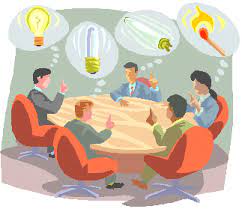 تمهيد: 
تعد العائلات ودوائر الصداقة وفرق العمل واللجان والفرق الرياضية كلها أمثلة على المجموعات. 
الأفراد ينتمون إلى أنواع عديدة من المجموعات، حيث تعتمد نوعية حياة الناس اليومية في نواحٍ مهمة على المجموعات التي ينتمون إليها. 
كما تعتمد الكثير من العمل والعديد من القرارات التي تشكل العالم على الإجراءات التي تتخذها المجموعات. 
وتعتبر المجموعات مهمة لأنها تؤثر على الطريقة التي يختبر بها الناس العالم ويفهمونه. 
تساعد دراسة الاتصال الجمعي في زيادة فهم كيفية عمل المجموعات في التأثير على الأفراد والمجتمع.
لايعتبر أي جمع من الأشخاص مجموعة، والمجموعة التي نتحدث عن الاتصال فيها يجب أن تتوفر فيها بعض العناصر، من أهمها:
الهدف أو الأهداف : وذلك بأن تكون المجموعة لها هدف أو أهداف مشتركة
التنظيم : يجب أن يكون لكل عضو دور أو واجب يؤديه يرمي إلى تحقيق الهدف.
الاعتماد المتبادل : كل عضو يعتمد على الأعضاء الآخرين في جهده ليكون عضواً ناجحاً في المجوعة. 
التفاعل : أن تكون المجموعة صغيرة لدرجة أن كل عضو يستطيع الاتصال بكل عضو آخر .
التحفيز : وجود حافز لكي يكون أفراد المجموعة مع بعضهم البعض .
أولا: تعريف المجموعات الصغيرة:
مما تقدم يمكن تعريف المجموعة بأنها : 
مجموعة من الأشخاص يتراوح عددهم عادة من 3 إلى 15يؤثر كل منهم في الآخر.
لهم هدف مشترك.
ولكل منهم دور.
وبينهم اعتماد متبادل. 
ويتفاعلون مع بعضهم البعض". 

وإذا غاب أي عنصر من العناصر السابقة فإنه يمكن القول إنها ليست مجموعة، وإنما جمع من الناس مستقلين عن بعضهم البعض
ثانيا: دوافع انظمام الأفراد الأفراد إلى المجموعات:
ينضم الأفراد إلى المجموعات لأسباب عديدة : 
فالمجموعة قادرة في أغلب الأحيان على تحقيق إنجاز أفضل، من حيث الكم والكيف مما يحققه الفرد، 
ويمكنها أن تعمل في مشاريع أكبر من قدرة الفرد، 
كما أن المجموعة قادرة على تقديم الدعم والتشجيع لأفرادها وهم يعملون في المشاريع الكبيرة ، 
القرار الذي يتخذ في المجموعة يساهم فيه جميع الأعضاء ويكون أقرب إلى الصواب نظراً 
القرار الذي يتخذ من قبل المجموعة يكون أقرب إلى الصواب .
حدد " بول بولوس" خمسة أسباب على الأقل وراء انضمام الفرد إلى المجموعة : 
المجموعات تساعد في تحقيق حاجات نفسية واجتماعية .
أفراد المجموعة يساعدون في تحقيق أهداف قد لا تكون سهلة التحقيق بدونهم . 
أعضاء المجموعة يقدمون معارف ومعلومات متعددة قد لا تكون متوافرة لشخص واحد . 
تساعد المجموعة في إضفاء الأمان على أفرادها .
الانضمام للمجموعة يرفع من تقدير الفرد لنفسه ويحوله للتفكير الإيجابي
ثالثا: أنواع وأهداف المجموعات الصغيرة
يمكن تقسيم المجموعات الصغيرة إلى : 
المجموعات الأولية : وهي التي تهتم بالعلاقات الأساسية بين أفراد المجموعة وخصوصاً العلاقات الاجتماعية مثل الأسرة والأصدقاء. 
وهذه المجموعات تستمر عادة لوقت طويل، والهدف من الانضمام لها تحقيق أوقات المتعة والحصول على الدعم . وتدرس هذه المجموعات عادة في علم الاجتماع . 
المجموعات الثانوية : وهي مجموعات ينضم لها الأعضاء بهدف تحقيق أهداف معينة أو القيام بواجبات محددة ، مثل تشكيل مجموعة من طلاب الجامعة للقيام بحل الواجبات الدراسية، أو تشكيل مجموعة في محيط العمل لاتخاذ قرار أو حل مشكلة معينة، والهدف الأساسي من هذه المجموعات هو عمل شيء معين.
رابعا: أهداف المجموعات الثانوية : 
أ  اتخاذ القرارات :وتقوم المجموعة بمناقشة القرار وكافة الخيارات ثم تتخذ القرار. ويُتخذ القرار عادة عن طريق التصويت، وأعضاء المجموعة يقبلون في الغالب برأي الأكثرية. ويجب التفكير في مصلحة المجموعة ككل وليس في مصلحة الأفراد كلاً على حدة ، ويكون الفرد عادة أكثر قابلية للقرار الذي يشارك فيه.

ب حل المشكلات : المجموعة الصغيرة يمكن أن تشكل من أجل إيجاد حل لمشكلة ما ، وتشكل هذه المجموعات على مستوى الحكومة أو أماكن العمل أو في المدارس أو في الجامعات .
اللجان : اللجان عادة تعين أو تنتخب للقيام بمهام معينة تحددها لها الجهة المعنية أو المنتخبة. ويمكن أن يكون هدف اللجنة حل مشكلة، أو اتخاذ قرار، أو جمع معلومات وخلافه وتعرضها بعد ذلك على المجموعة الأكبر التي شكلتها. 
التعليم وتبادل المعلومات : في كثير من الأحيان يكون الهدف من الانضمام إلى مجموعة هو الحصول على المعلومات وتبادلها. وتتواجد هذه المجموعات في المدارس والجامعات والأسرة والأصدقاء وغير ذلك من المجالات .
المجموعات العلاجية والتنمية الشخصية : وعادة ينضم لها الفرد بهدف تعديل سلوك معين لديه مثل الإقلاع عن التدخين أو بهدف المواساة .
خامسا: خصائص المجموعات الصغيرة : يمكن إيجاز خصائص المجموعات الصغيرة فيما يلي : 
1 الاعتماد المتبادل : وهي أهم خاصية في المجموعات الصغيرة وبدونها تفقد كونها مجموعة بالمعنى الذي نعنيه في موضوع الاتصال ضمن المجموعات الصغيرة. فالمجموعة تعمل بشكل أفضل عندما يعرف ويحترم كل عضو فيها أهمية دور الاعتماد المتبادل ، كما أن نجاح المجموعة يعتمد على تعاون جميع الأعضاء، ورغبة كل عضو في العمل لتحقيق الهدف . 

2 الالتزام : الالتزام بهدف المجموعة والالتزام نحو أفرادها، لأن الالتزام تجاه المجموعة مهم لنجاح المجموعة كما أن عدم التزام عضو أو مجموعة من الأعضاء بالأعمال الموكلة إليهم  يهدد نجاح المجموعة عادة وقد يفقدها مصداقيتها .
3. التواؤم بين أعضاء المجموعة : ويعني مدى شعور كل عضو تجاه الأعضاء الآخرين، فعندما يكون هناك تواؤم فإن المجموعة تستمر ويكون ذلك حافزاً لتحقيق الأهداف أو الأعمال الموكولة لها ، ولكن يجب أن يكون هذا التواؤم بنّاءًا بحيث لا تكون هناك مجاملة لبعض الأعضاء من قبل أعضاء آخرين على حساب هدف المجموعة، وبالتالي يكون هذا التواؤم غير بنّاء .

4. حجم المجموعة : ونعني بهذه الخاصية عدد أعضاء المجموعة ، وبالرغم من أنه ليس هناك عدد مثالي لعدد أعضاء المجموعة الصغيرة إلا أن العدد يعتمد على هدف المجموعة أو العمل المنوط بها فمثلاً يرى كثير من الكتاب أن خمسة أعضاء عدد مثالي لأي مهمة علمية ، وعلى أية حال  فإن معظم المهتمين بدراسة الاتصال في المجموعات الصغيرة يرون أن العدد يجب ألا يقل عن ثلاثة أعضاء وألا يزيد على تسعة .
سادسا: أخلاقيات العمل في المجموعة الصغيرة : يمكن تلخيص هذه الأخلاقيات في الآتي :  
كل عضو له الحق في إبداء رأيه . 
جميع الأعضاء يجب أن يتبادلوا المعلومات التي لها صلة بعمل المجموعة والتي تساعد في تحقيق هدفها . 
المعلومات السرية يجب أن تكون سرية وأن لا يقوم أي عضو بإفشاء هذه المعلومات السرية . 
يجب أن يكون كل عضو أمينا ويستخدم المعلومات المتوفرة له بشكل أخلاقي ومن أجل تحقيق الهدف
سابعا: سلبيات المجموعات الصغيرة : 
بالرغم من الإيجابيات الكثيرة للمجموعة الصغيرة إلا أن لها بعض السلبيات ومن أهمها : 
أ   المجاملة على حساب الهدف : وهذه المجاملة قد تجعل عملية مجاراة الأعضاء أكثر أهمية من هدف المجموعة وبالتالي فإنه ينتفي وجود الإبداع والآراء الجديدة الناقدة ويستحوذ بعض الأعضاء على المجموعة ويمنع الأعضاء الآخرون من المشاركة وإبداء الرأي . 
ب   إهدار الوقت : أحد سلبيات المجموعة الصغيرة هي إهدار الوقت خصوصاً في المجموعات التي تشكل لاتخاذ قرار أو حل مشكلة معينة . 
جـ  عدم توزيع الأعباء بشكل عادل : حيث يقوم عدد محدد من الأعضاء بأداء الجزء الأكبر من مهمة المجموعة وتبقى مشاركة الآخرين محدودة .
د   اختلاف طريقة الاتصال بين أفراد المجموعة : هذا قد يؤدي إلى أن الأعضاء لا يساهمون بشكل متساوٍ، ولأن كل شخص له طريقة اتصال يرتاح لها مع المجموعة فقد يسيطر بعض الأعضاء على المجموعة بمشاركاتهم ومناقشاتهم على حساب الأعضاء الآخرين . 
هـ  التأثير الداخلي المؤدي للفشل : ويحدث ذلك عندما يسيطر الأعضاء الذين لا يقومون بأداء أدوارهم بالشكل الكامل بالضغط على الأعضاء الآخرين لعمل أقل ما يمكن وبالتالي يستطيع هؤلاء الأعضاء التحكم في عمل المجموعة .